SLOTOVI I KONEKTORI
Svi dijelovi računala  se  direktno  (neposredno)  ili  indirektno  (posredno) spajaju  na  matičnu ploču. Unutarnji se  dijelovi spajaju  direktno na  matičnu ploču  putem slotova, dok  se periferni  uređaji spajaju posredno putem kablova  ili konektora (portova)
Komponente na matičnoj ploči
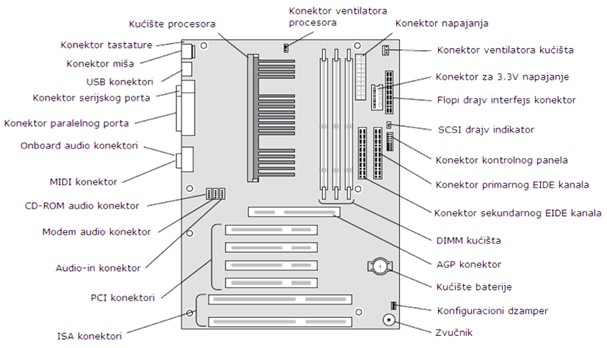 [Speaker Notes: U ovom predavanju  ćete naučiti o jdelovima matične ploče koji se najviše koriste, čemu oni služe i gdje se tačno nalaze na samoj ploči. Prikazaćemo kako svaka komponenta izgleda te ćete moći da je prepoznate na svakoj matičnoj ploči s kojom se susretnete.]
Čipsetovi (Chipsets)  
Čipset je skup čipova ili integrisanih kola koja izvode povezivačke i periferne funkcije procesora. Ovaj skup čipova je obično elektronsko kolo koje omogućava povezivanje memorije, kartica za proširenje i integrisane periferije i u suštini diktira kako će matična ploča komunicirati sa instaliranim perifernim uređajima. 
(na  primjer: integrisani video određene vrste/proizvođača, integrisani audio pojedine vrste itd). Čipsetovi mogu biti napravljeni od jednog ili više sastavnih elektronskih čipova..
 Funkcije skupa čipova se mogu podijeliti u dve veće funkcionalne grupe nazvane Sjeverni most (Northbridge) i Južni most (Southbridge
Severni most (Northbridge)  Sjeverni most je segment skupa čipova na matičnoj ploči tj. skup elektronskih kola ili čipova koji obavlja jednu vrlo važnu funkciju: upravljanje perifernom komunikacijom velike brzine. Sjeverni most je primarno odgovoran za komunikaciju sa integrisanim videom koristeći AGP i PCIe, na primjer, i komunikaciju koja se odvija između memorije i procesora
Južni most (Southbridge)  Južni most je skup čipova, odgovoran za podršku integrisanim perifernim uređajima (PS/2, Paralelni, IDE itd) rukovodeći njihovom komunikacijom sa ostatkom računara i kapacitetom koji im se dodeljuje. 

Većina matičnih ploča danas ima integrisane PS/2, USB, paralelne i serijske portove. Neke od opcionih mogućnosti kojima upravlja Southbridge uključuju LAN, zvučne kartice, infracrveni port i FireWire (IEEE 1394).
Southbridge je takođe odgovoran za upravljanje komunikacijom sa ostalim magistralama za proširenje kakve su PCI, USB i starija rješenja.
Na slici  ispod je prikazuje primjer tipičnog skupa čipova matične ploče (sjeverni i južni most) i komponente s kojima je povezan
Tipičan skup čipova (Chipset) matične ploče
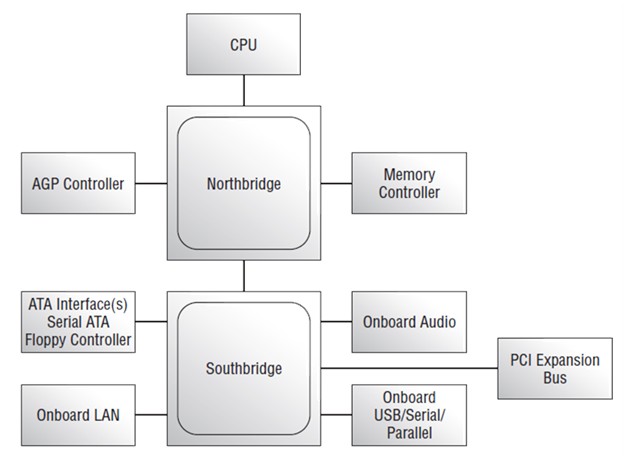 Slotovi za proširenje

Najvidljiviji djelovi svake matične ploče su slotovi za proširenje.
Oni izgledaju kao mali plastični prorezi, uglavnom dužine od 7,5 do 28 cm i širine oko 1.25 cm. 
Kao što im i samo ime govori, ovi slotovi se koriste kako bi se u njih instalirali razni uređaji za proširenje mogućnosti računara.
 Neki od uređaja za proširenje koji se mogu montirati su: video, mrežne, zvučne i interfejs kartice.
 Posmatrajući matičnu ploču na računaru lako ćemo vidjeti osnovne tipove slotova za proširenje koji se koriste u računarima danas: 
   ISA 
   PCI 
   AGP 
   PCIe 
   AMR 
   CNR 
Svaki od tipova se razlikuje po izgledu i funkciji.
 U nastavku cemo vidjeti kako da vizuelno prepoznate različite slotove za proširenje.
ISA slot za proširenje  ISA (Industry Standard Architecture)su lako prepoznatljivi jer su obično crne boje i sastoje se iz dva dijela: jednog kraćeg i jednog dužeg. Kompjuteri proizvedeni posle 1997. uglavnom sadrže i nekoliko ISA slotova radi kompatibilnosti sa starijim karticama za proširenje (iako su ih u najvećoj mjeri zamijenili PCI slotovi). Slika prikazuje izgled ISA slotova na matičnoj ploči.
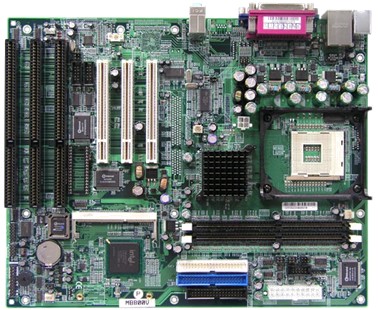 PCI slotovi za proširenje   U današnje vrijeme većina kompjutera uglavnom koristi PCI (Peripheral Component Interconnect) slotove. Lako su prepoznatljivi pošto su kratki (oko 7.5 cm) i uglavnom bijele boje. PCI slotovi se mogu naći skoro u svakom računaru procesora Pentium klase ili jače. Slika  prikazuje  nekoliko PCI slotova za proširenje
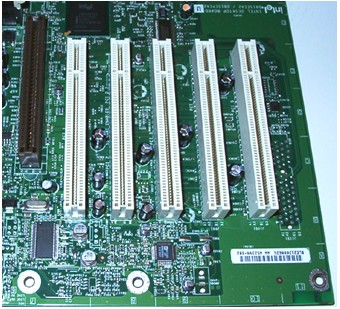 AGP slotovi za proširenje   AGP (Accelerated Graphics Port) slotovi su veoma popularni za primjenu s grafickim  karticama. Nekada ako biste htjeli da koristite 3D grafičku video karticu velike brzine, morali ste da je montirate u postojeći PCI ili ISA slot. 
AGP slotovi su dizajnirani da budu direktna veza između grafike i memorije PC-ja. Takođe su lako prepoznatljivi jer su uglavnom braon ili zelene boje i nalaze se tik uz PCI slotove na matičnoj ploči i kraći su od PCI slotova. Slika ispod  je prikaz jednog AGP slota uz PCI slot poređenja radi. Obratite pažnju na razlike.
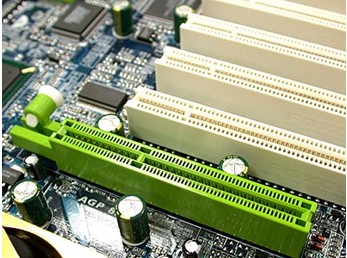 PCIe slot za proširenje   Najnoviji slot za proširenje koji se koristi na matičnim pločama je PCI Express (PCIe). Kreiran je kao zamjena za AGP i PCI.  
Ima sposobnost da bude brži od AGP-a a da u isto vrijeme zadrži fleksibilnost PCI-a.
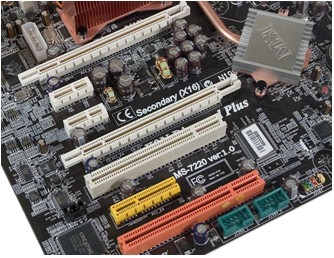 Postoji sedam različitih nivoa brzine za PCIe i oni su označeni kao 1X, 2X, 4X, 8X,12X, 16X, i 32X. Ove oznake se grubo podudaraju sa naznačenim AGP brzinama. PCIe slotove je malo teže identifikovati nego ostale slotove, jer njihova veličina odgovara njihovoj brzini. Na primjer: x1. x1 slot za proširenje je izuzetno kratak (manje od 2.5 cm). 
Slotovi postaju duži proporcionalno njihovoj brzini; što je duži slot, to je veća i njegova brzina. Razlozi za to potiču iz koncepta PCIe staza  koje su zapravo umnožene komunikacione jedinice izmedju bilo koje dvije PCIe komponente i u direktnoj su vezi sa fizičkim povezivanjem na magistrali.
AMR slotovi za proširenje   Proizvođači su razvili način kako da razdvoje analogno strujno kolo, na primjer, modem i analogni zvuk, svaki na sopstvenu karticu. Ovo je omogućilo da analogno strujno kolo bude zasebno sertifikovano (postalo je kartica za proširenje za sebe) i da se tako uštedi vreme za FCC sertifikovanje.
 Ovaj slot i Riser Card tehnologija su poznati kao Audio Modem Riser ili AMR. 
AMR 46-pinski slotovi su nekada bili vrlo uobičajeni na mnogim Intelovim matičnim pločama, ali tehnologije koje uključuju CNR i Advanced Communications Riser (ACR) istiskuju AMR. Uz to i uprkos FCC brigama, integrisane komponente u poređenju sa neintegrisanim izgleda još uvek uživaju više uspjeha.
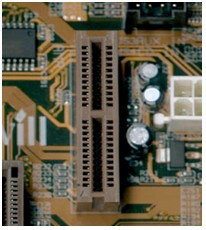 Primjer jednog AMR slota.
CNR slotovi za proširenje   CNR (The Communications and Networking Riser) slotovi se mogu naći na nekim Intelovim matičnim pločama kao zamjena za Intelove AMR slotove. Suštinski, ovi 60-pinski slotovi omogućavaju proizvođaču matičnih ploča da ugradi čipset matične ploče sa pojedinim integrisanim karakteristikama. A onda, ukoliko je ove integrisane opcije čipseta potrebno pojačati (dodavanjem Dolby Digital Surround-a standardnom zvučnom čipsetu, na primjer), može se dodati CNR Riser kartica (kako bi se pojačao kapacitet integrisanih elemenata). Dodatne prednosti CNR-a nad AMR-om podrazumijevaju mrežnu podršku, Plug and Play kompatibilnost, podršku hardverskom ubrzanju (za razliku od isključivo i samo CPU kontrole), Slika predstavlja  jedan CNR slot.
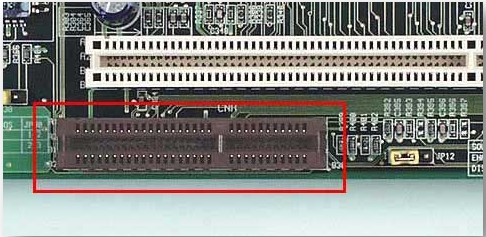 Periferni portovi i konektori 
Da bi računar bio koristan i imao najveću moguću funkcionalnost mora postojati način da se podaci u njega unesu kao i da se mogu iz njega preneti. 
Mnoštvo različitih portova/priključaka je dostupno u te svrhe.
Ukratko, sedam najuobičajenijih vrsta portova koje ćete vidjeti na računaru su serijski, paralelni, univerzalna serijska magistrala (USB - Universal Serial Bus), Ethernet, zvučni ulaz/izlaz i igrački portovi.
Slika prikazuje neke od njih na stanici za priključenje(docking station) ili port replikatoru za laptop.
 S lijeva na desno, prikazani interfejsi su: 
 strujni ulaz 
 analogni modem RJ-11 
 Ethernet - mrežni ulaz RJ-45 
 S-video izlaz 
 DVI-D izlaz 
 SVGA izlaz 
 Paralelni (na vrhu) 
 Standardni serijski 
 Miš (na vrhu - gore) 
 Tastatura 
 S/PDIF (izlaz) 
 USB
Konektori (utičnice, portovi -  PORTS)
Konektori  (portovi): omogućavaju priključenje  vanjskih (perifernih)  uređaja  na računar,  npr.  pisača,  monitora,  skenera,  miša,  tastature,  kamere itd.  Svaki  računar  ima
standardno  ugrađeno više  vrsta  portova  jer se  različiti  uređaji proizvode s različitim  kablovima koji se priključuju na točno određene portove.Pogledajte portove na slici.
Vrste portova



1.) PS/2 port - za priključenje tipkovnice i miša
2.) Paralelni port  (LPT),  serijski port  (RS232)-za priključenje  raznih   uređaja
(najčešće pisača  i skenera), izlaze  iz uporabe zbog svoje sporosti te ih zamjenjuje USB port
3.) USB port -  danas   najčešće  korišteni  port, a  zbog  svoje  brzine   i  praktičnosti predstavlja  standard  današnjeg  vremena  i  polako   istiskuje  iz  uporabe  mnoge druge  portove
4.) VGA port, DVI  port –  za  spajanje monitora  i projektora (nalaze se  na  matičnoj ploči i na grafičkoj kartici)
5.) Mrežni  port (RJ45,LAN, Ethernet) – za  spajanje  računara u LAN  mrežu ili Internet (nalaze se na matičnoj ploči i na mrežnoj kartici)
6.) Konektori  za   zvuk  – za  priključenje  zvučnika (zeleni),mikrofona  (ružičasti),vanjskih uređaja(plavi)
KARTICE
Kartice  su  tanke pločice s  čipovima   koje se  priključuju tako  da  se  umetnu  u slotove na matičnoj ploči,
Završetci kartica posjeduju konektore (portove) za priključenje raznih  uređaja i vide se na straznjoj  strani računara. 
Namjena kartica je vršenje različitih zadataka kao npr.  prikaz  slike na ekranu monitora, reprodukcija zvuka, spajanje računara u mrežu, itd.
Vrste kartica: grafička, zvučna, mrežna, TV kartica, modem, itd
grafička kartica (s RGB konektorom za monitor)
zvučna  kartica (s konektorima za
zvučnike, mikrofon, joystick, …)
mrežna kartica (s UTP konektorom za
povezivanje računala u mrežu)